Le Miniadi
Ovidio, Metamorfosi IV, 1-55
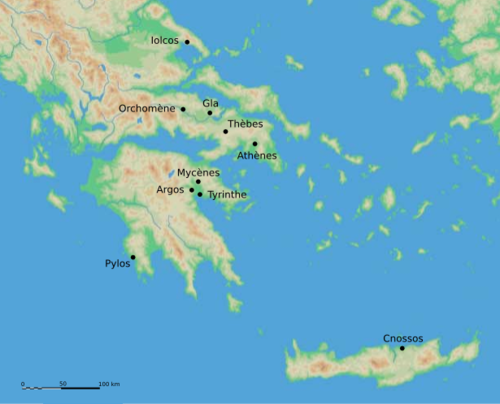 At non Alcithoe Minyeias orgia censet
accipienda dei, sed adhuc temeraria Bacchum
progeniem negat esse Iovis sociasque sorores
inpietatis habet. Festum celebrare sacerdos
inmunesque operum famulas dominasque suorum               5
pectora pelle tegi, crinales solvere vittas,
serta coma, manibus frondentis sumere thyrsos
iusserat et saevam laesi fore numinis iram
vaticinatus erat: parent matresque nurusque
telasque calathosque infectaque pensa reponunt               10
turaque dant Bacchumque vocant Bromiumque Lyaeumque
ignigenamque satumque iterum solumque bimatrem…
Al contrario delle altre donne, Alcitoe, figlia di Minia, riteneva che non si dovesse introdurre il culto del dio e, insistendo nel suo temerario atteggiamento, non riconosceva a Bacco la paternità di Giove; ed era assecondata nella sua empietà dalle sorelle. Il sacerdote aveva indetto un giorno di festa e aveva ordinato che padrone e ancelle, tralasciati i loro soliti lavori, si rivestissero di una pelle, liberassero i capelli dalle fasce imponendovi delle corone e prendessero in mano i tirsi ornati di fronde: aveva pronosticato che terribile sarebbe stata l’ira del dio se il suo culto fosse stato trascurato. Ubbidirono sia le vecchie che le giovani; misero da parte le loro tele coi canestri pieni di lana non ancora filata e, mentre spargevano incenso, si rivolgevano a Bacco chiamandolo Bromio e Lieo, invocando lui, il figlio del fuoco, lui, nato due volte, lui il solo che potesse vantare due madri.
[…] 'Placatus mitisque' rogant Ismenides 'adsis,'
iussaque sacra colunt; solae Minyeides intus
intempestiva turbantes festa Minerva
aut ducunt lanas aut stamina pollice versant
aut haerent telae famulasque laboribus urguent.               35
e quibus una levi deducens pollice filum
'dum cessant aliae commentaque sacra frequentant,
nos quoque, quas Pallas, melior dea, detinet' inquit,
'utile opus manuum vario sermone levemus
perque vices aliquid, quod tempora longa videri               40
non sinat, in medium vacuas referamus ad aures!’
Dicta probant primamque iubent narrare sorores.
[…] «Assistici placido e benevolo!». Queste erano le invocazioni delle donne dell’Ismeno, mentre compivano i riti dovuti. Soltanto le figlie di Minia restavano chiuse in casa, non rispettando la festa, completamente impegnate nel lavoro quando non sarebbe stato il momento di farlo:  cardavano la lana, filavano, sedevano al telaio e costringevano anche le ancelle alla fatica. Una delle sorelle, mentre era intenta a tirare giù dalla conocchia il filo con le agili dita, propose: «Mentre le altre si danno bel tempo, dedicandosi a questi riti mistificatori, noi che restiamo in casa trattenute da Pallade, dea più importante, cerchiamo di alleggerire l’utile fatica delle mani parlando di vari argomenti e a turno raccontiamoci qualcosa che ci occupi e ci faccia passare piacevolmente il tempo». Le sorelle furono d’accordo e la esortarono a prendere l’iniziativa.
Illa, quid e multis referat (nam plurima norat),
cogitat et dubia est, de te, Babylonia, narret,
Derceti, quam versa squamis velantibus artus               45
stagna Palaestini credunt motasse figura,
an magis, ut sumptis illius filia pennis
extremos albis in turribus egerit annos,
nais an ut cantu nimiumque potentibus herbis
verterit in tacitos iuvenalia corpora pisces,               50
donec idem passa est, an, quae poma alba ferebat
ut nunc nigra ferat contactu sanguinis arbor:
hoc placet; hanc, quoniam vulgaris fabula non est,
talibus orsa modis lana sua fila sequente:
 'Pyramus et Thisbe…
Le sorelle furono d’accordo e la esortarono a prendere l’iniziativa. Lei, che conosceva moltissime storie, ci pensò un po’, non sapendo quale scegliere; era in dubbio se narrare la tua storia, Derceti di Babilonia, di te che, secondo le credenze dei Palestinesi, subisti una metamorfosi tale che le tue membra si ricoprirono di squame e finisti a guazzare nelle acque di uno stagno; o piuttosto quella di tua figlia che, copertasi di penne, passò i suoi ultimi anni in cima alle torri; oppure la storia di una naiade che col canto e la virtù potentissima di certe erbe convertiva i giovani in muti pesci, finché non le toccò la stessa sorte; oppure ancora la vicenda di un albero che produceva candidi frutti e li mutò poi in neri al contatto del sangue. Si decise per quest’ultima storia, che non era molto conosciuta, e la donna cominciò così a raccontare mentre continuava a filare la lana: «Piramo e Tisbe…».